Ing. Katarína Fabianová
Fiškálna decentralizácia a regionálne disparity
Analýza panelových údajov vybraných krajín OECD
(Ch. Leßmann 2006)
I. 	Teoretické a empirické východiská
 II. 	Empirická analýza a deskriptívna štatistika
III.	Zhrnutie a záver
20. 03. 2009
I. Teoretické a empirické východiská
Fiškálna decentralizácia 
=> presun určitých fiškálnych právomocí z VVÚ na NVÚ


2 názory na dôsledky decentralizácie:


↑ FD	=> ↑ konkurencieschopnosti medzi NVÚ =>

  
		=> 
	


↑ FD => ↑ RD z alokačných a redistribučných dôvodov
↑ efektívnosť poskytovania VSt
↑ ekonomický rast
[Speaker Notes: Otázka znie, či je výhodné dať NVÚ viac autority a anonymity, alebo či je lepšie prijímať rozhodnutia na centrálnej vládnej úrovni.

Chudobnejšie regióny by nevedeli konkurovať bohatším, následkom čoho by sa stávali chudobnejšie, a bohatšie regióny by sa stávali bohatšie.]
I. Teoretické a empirické východiská
v ekonomickej literatúry existujú 3 teoretické vetvy:

Neoklasická teória rastu (Solow 1956)
	vychádza z predpokladu:
homogenity regiónov vzhľadom na preferencie, úspory a výrobné technológie
absolútnej alebo podmienenej konvergencie medzi regiónmi

Nová teória rastu (Romero 1986, 1990)
Nová ekonomická geografia (Krugman 1991)

neberú do úvahy štátne intervencie najmä                                   v súvislosti s federálnym systémom

	2 skupiny štúdií:
=>
=>
zamerané na vzťah D a ER
zamerané na vzťah D a RD
[Speaker Notes: regióny môžu konvergovať, divergovať alebo rásť paralelne]
Vzťah decentralizácie a ekonomického rozvoja
?? ovplyvňuje decentralizácia ek. rast a v akom smere ??
I. Teoretické a empirické východiská
Vzťah decentralizácie a regionálnych disparít
2 skupiny názorov:


FD	=> ↑ RD kvôli zvýšeniu konkurencieschopnosti NVÚ 
      (Prud´homme 1995)

FD	=> ↓ RD kvôli zvýšeniu efektívnosti poskytovania VSt
	(McKinnon 1997, Qian a Weingast 1997, Baldwin a Krugman 2004, Feld a Dede 2005)

skúmajú dopad fiškálnej konkurencie na rozvoj v krajinách jadra a v krajinách periférie

považujú daňovú konkurenciu za významný nástroj pomoci krajinám periférie, aby mohli konkurovať o mobilné faktory s krajinami jadra
I. Teoretické a empirické východiská
[Speaker Notes: Dobrý príklad uvádzajú Feld a Dede 2005: Severné Taliansko ponúka vynikajúcu infraštruktúru, uzavreté trhy a vysokokvalifikovaný pracovný kapitál, preto je možné vysoké talianske daňové zaťaženie. Napr. Írsko, ako krajina periférie, nemá výhodu aglomerácie a na vyrovnávanie miestnych disparít ostáva iba kombinácia nízkych daňových sadzieb a verejno-prospešných služieb. Centralizácia a harmonizácia by vzali jeden z mála nástrojov, ktorými sú krajiny periférie schopné konkurovať pre mobilné faktory a boli by škodné pre regionálny rozvoj.]
II. Empirická analýza a deskriptívna štatistika
Východiská empirickej analýzy
Spôsoby merania decentralizácie a regionálnych disparít
Model regresnej analýzy
Východiská empirickej analýzy
1. krok:
Statická analýza
	cieľ	=>	či sú RD vyššie v centralizovaných alebo 				decentralizovaných štátoch
	metóda	=>	analýza prierezových údajov

2. krok:
Dynamická analýza
	cieľ	=>	rozšíriť prieskum o zmeny vo federálnych štruktúrach
	metóda	=>	analýza panelových údajov

VZORKA: 17 vyspelých OECD krajín vybratých podľa dostupnosti
		   údajov

OBDOBIE: 1980 - 2001
II. Empirická analýza a deskriptívna štatistika
Spôsoby merania decentralizácie
klasické
merajú stupeň decentralizácie v príjmovej a výdavkovej strane rozpočtu
sú počítané z finančnej štatistiky MMF
ukazovatele decentralizácie
rozšírené
merajú stupeň decentralizácie v príjmovej strane rozpočtu s dôrazom na autonómne daňové príjmy
sú počítané z finančnej štatistiky OECD
II. Empirická analýza a deskriptívna štatistika
[Speaker Notes: OECD nevedie záznamy o vládnych výdavkov v členení na cetrálnu vládu a NVÚ]
Spôsoby merania decentralizácie
Klasické ukazovatele decentralizácie

ukazovateľ decentralizácie vo výdavkovej strane rozpočtu




	(bez sociálnych transferov) 

ukazovateľ decentralizácie v príjmovej strane rozpočtu




	(bez sociálnych transferov)
II. Empirická analýza a deskriptívna štatistika
Spôsoby merania decentralizácie
Rozšírené ukazovatele decentralizácie

rozšírený ukazovateľ decentralizácie v príjmovej strane rozpočtu





ukazovateľ decentralizácie autonómnych daňových príjmov
II. Empirická analýza a deskriptívna štatistika
[Speaker Notes: príjmy v kompetencii NVÚ – ked NVÚ určuje základňu aj daň. sadzbu sama, alebo buď len Z určuje, alebo len DS]
Spôsoby merania regionálnych disparít
vstupná veličina => HDP na obyvateľa

teritoriálna úroveň

(najmenšie rozdiely medzi regiónmi, ktoré by vznikli v dôsledku „dochádzajúcich“)

Ukazovatele

Theilorov index

Herfindahlov index

a pod.
NUTS 2
štátna úroveň
II. Empirická analýza a deskriptívna štatistika
[Speaker Notes: analýza je uskutočnená na teritoriálnej úrovni NUTS 2  v prípade krajín Európy, štátna úroveň v príp. krajín mimo Európy]
Spôsoby merania regionálnych disparít
variačný koeficient



upravený Giniho koeficient


vážený variačný koeficient



ai = regionálny HDP/ob
N = počet regiónov
II. Empirická analýza a deskriptívna štatistika
[Speaker Notes: COV  - smer. odchylka upravena o str. hodn.
adgini – prispôsobený počtu regiónov
wcov – ak je populácia v rámci regiónu rozložená nerovnomerne
         –berieme do ohľadu populáciu regiónu]
Ostatné riadiace ukazovatele
vychádzame z faktorov, ktoré môžu ovplyvňovať RD

sociálne transfery
	=> ukazovateľ sociálnej redistribúcie


vládne granty

globalizácia
II. Empirická analýza a deskriptívna štatistika
[Speaker Notes: vládne granty – granty centr. vlády NVÚ na odstránenie nerovnosti m. chud. a boh. regiónmi
priemerný vládny grant prip. na 1 ob]
Ostatné riadiace ukazovatele
aglomerácia
	popgini  =>	ukazovateľ Giniho koeficientu rozdelenia regionálnej 	populácie
	 urban   =>	podiel ľudí žijúcich v mestách na celkovom počte 	ľudí v regióne

zamestnanosť v poľnohospodárstve
	emplagri =>	podiel populácie zamestnanej v poľnohospodárstve

bohatstvo krajiny
	  gdppc  	=>	HDP na obyvateľa

politický vplyv a vplyv veľkosti regionálnych efektov
	unempl  =>	ukazovateľ nezamestnanosti
	      pop	=>	veľkosť populácie
II. Empirická analýza a deskriptívna štatistika
[Speaker Notes: lebo POĽN krajiny majú vyšší stupeň príjmovej nerovnosti]
Model regresnej analýzy
základná formálna rovnica regresie	



Disparitai – priemer rôznych ukazovateľov RD od 1980 do 2000 v krajine i
Obmedzeniei – vektor riadiacich veličín
Decentralizáciai – periodické priemery ukazovateľov decentralizácie 



rovnica regresie použitá v dynamickej časti analýzy


αi – fixné efekty krajiny
II. Empirická analýza a deskriptívna štatistika
Model regresnej analýzy
Aplikované prístupy:	

OSL regresia
(Dynamic Ordinary Least Squares analysis)

FGLS analýza
(Feasible Generalise Least Square)

Prais-Winstenova regresia

Použitý softvér:

Stata 8.2
II. Empirická analýza a deskriptívna štatistika
[Speaker Notes: Použitie FGLS analýzy alebo Prais-Winstenovej regresie nám umožňuje prispôsobiť súbor údajov autokorelačnému faktoru Rho]
III. Zhrnutie a záver
Záver statickej analýzy
Záver dynamickej analýzy
Zhrnutie
Záver statickej analýzy
cieľ	=> 	zhodnotiť, či sú RD vyššie v centralizovaných 		alebo decentralizovaných štátoch

metóda => analýza prierezových údajov

ukazovatele

pre decentralizáciu
expdecwsoc, revdecwsoc
adrevdec, taxdec

pre regionálne disparity
cov
adgini
wcov
III. Zhrnutie a záver
[Speaker Notes: decentralizácia v príjmovej a výdavkovej strane rozpočtu D v PaVSR
rozšírený uk. decentralizácie v príjmovej strane rozpočtu ru DvPSR
decentralizácia autonómnych daňových príjmov              D ADP

(vážený) variačný koeficient, uprav. giniho koef.]
Decentralizácia 
v krajinách OECD
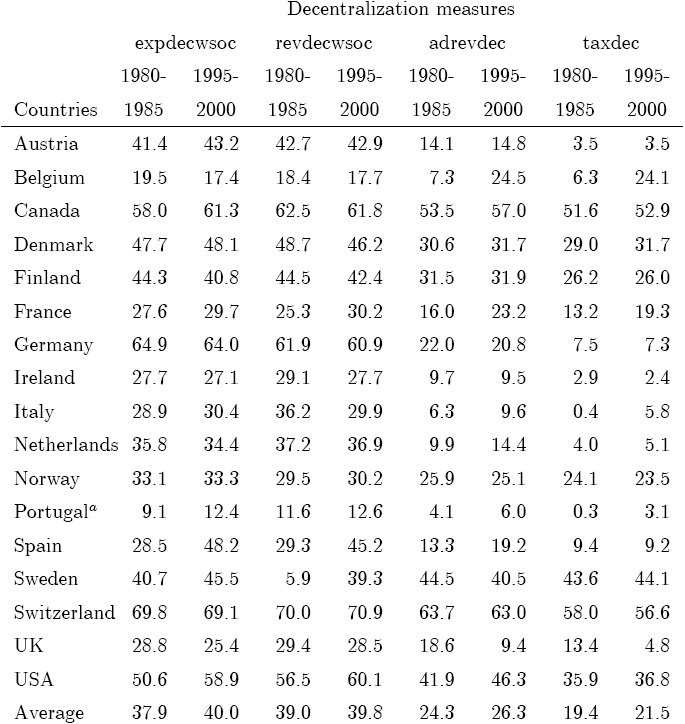 najviac decentralizované

najmenej decentralizované
(unitárne)

najvyšší decentralizačný trend

najvyššia autonómia NVÚ (konkurencieschopnosť)
III. Zhrnutie a záver
[Speaker Notes: v stĺpcoch sú uvádzané 5r priem. v 2 obd. pre každý ukazovateľ

rozdiel medzi klasickými a rozšírenými uk. decentr. => čím menší, tým väčšia autonómia NVÚ (väčšia autonómia)]
Regionálne disparity
v krajinách OECD
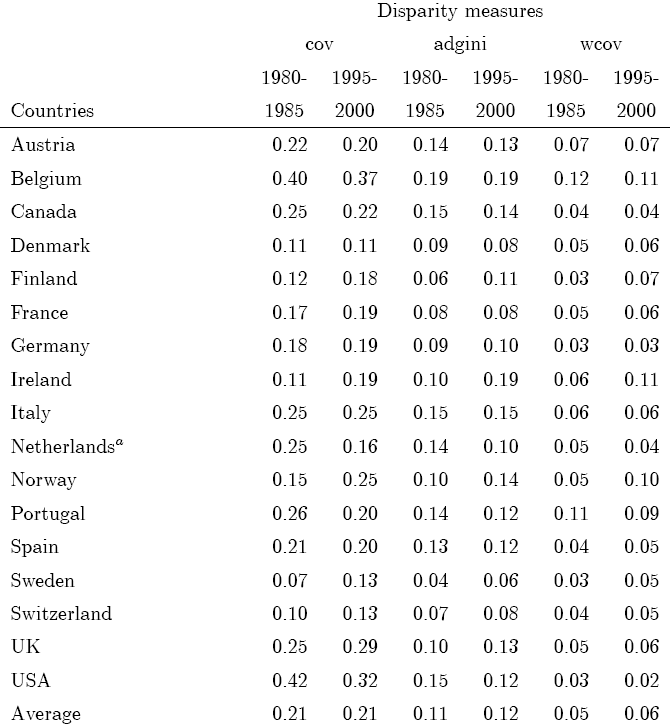 disparity hlboko pod priemerom

veľké disparity
III. Zhrnutie a záver
[Speaker Notes: s wcov trochu iné výsledky

ak si pozrieme priemer , tak môžeme konštatovať, že RD sú v priemere statické, resp. jemne rastúce 
POZOR však, platí to vo všeobecnosti, neplatí to pre jednotlivé krajiny individuálne]
Záver dynamickej analýzy
koeficienty riadiacich veličín potvrdzujú očakávané znamienka

najsignifikantnejší dopad na RD mali stupeň sociálnej redistribúcie (grantspop) a stupeň aglomerácie (urban)

najdôležitejšie premenné decentralizácie majú záporné znamienka a sú signifikantné na hladine významnosti 1 %

ostatné riadiace veličiny:

veľké krajiny vzhľadom na veľkosť populácie (pop) => nízke RD

vysoká miera Nz (unempl) => vysoké RD

otvorené ekonomiky (global) => nízke RD

podiel zamestnanej populácie v poľnoshopodárstve (emplagri) => žiaden signifikantný dopad na RD
III. Zhrnutie a záver
[Speaker Notes: vysoký grantspop => ↓klesajú RD 
vysoký urban => ↑ RD

POP veľké kraj vzhľadom na veľkosť populácie sa vyznačujú nízkymi disparitami]
Zhrnutie
vysoko decentralizované krajiny => malé RD


upozornenie: 
analyzované boli vyspelé krajiny OECD => výsledky sa nedajú aplikovať na tranzitívne či rozvojové krajiny
III. Zhrnutie a záver
[Speaker Notes: vysoký grantspop => ↓klesajú RD 
vysoký urban => ↑ RD]
Ing. Katarína Fabianová
Ďakujem za pozornosť
20. 03. 2009